Адольф Гітлер
Майбутній фюрер Німеччини народився в готелі. Хлопчик побачив світ 20 квітня 1889 року о 18 годині 30 хвилин, а через два дні був хрещений іменем Адольф.
Батьки
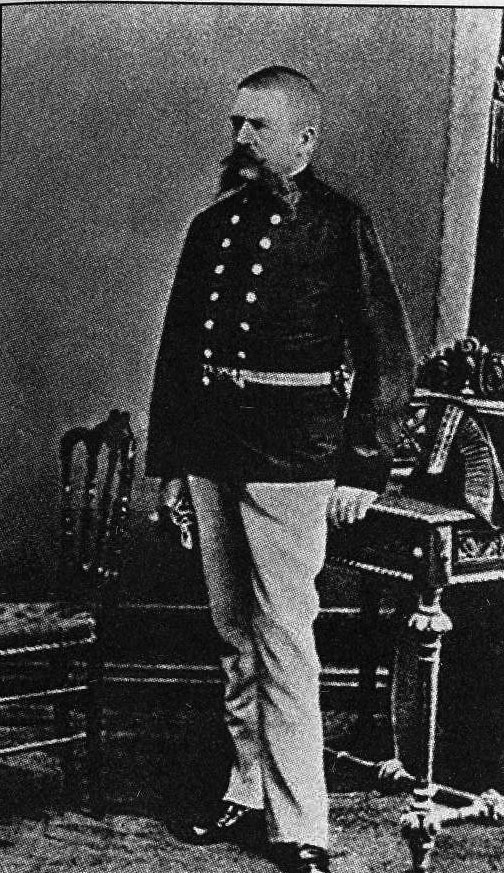 Батько — Алоїс Гітлер (до 1877 року Шикльґрубер)
Мати – Клара Гітлер
Сестра Паула
Адольф Гітлер ненавидів ходити до школи. Пізніше він згадував лише одного вчителя, який йому був до вподоби – Доктора Потча, через те, що познайомив маленького Адольфа з героїчним минулим Німеччини та прищепив ненависть до Габсбургів.
Гітлер ледь не потонув у дитинстві, проте був врятований майбутнім священником
Малюнки Адольфа Гітлера
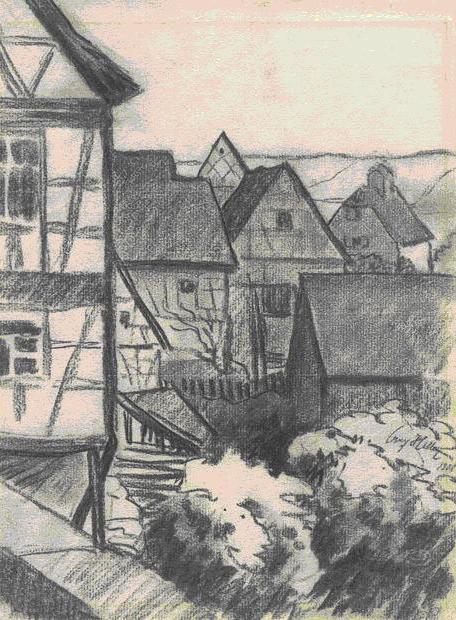 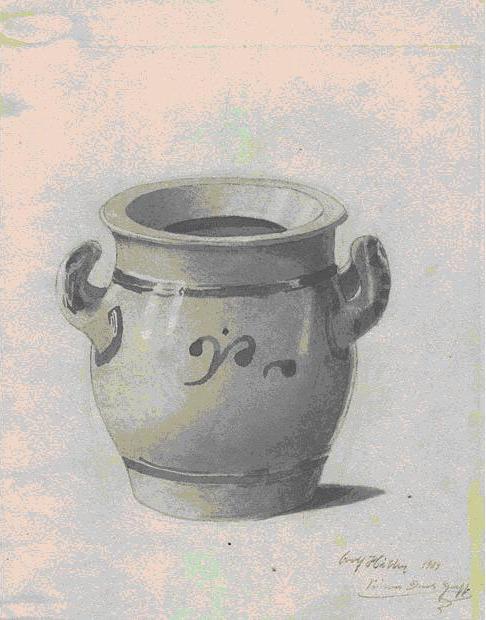 В молодості Гітлер мріяв стати художником. Він двічі намагався вступити до Віденської академії мистецтв (в 1907 і 1908 році), проте обидва рази його не прийняли. А в січні 2012 року картину фюрера "Нічне море" продали на аукціоні за 32 тисячі євро.
Точно не відомо, чому Гітлер так сильно зненавидів євреїв. Хтось каже, що це було викликано нелюбов’ю до діда (який, припускають, був євреєм). Інші кажуть, що Гітлер розгнівався на лікаря-єврея, який не зміг вилікувати Адольфову матір і та померла. Так чи інакше, на Адольфа сильно вплинула атмосфера тогочасного Відня, який був дуже відомий за свій антисемітизм.
Гітлер під час Першої світової війни 1914–1918 рр.
Книга Гітлера «Майн кампф» у виданні 1934 року
Значок члена НСДАП
Гітлер – єдиний в історії політик, який виконав усі передвиборчі обіцянки після приходу до влади в 1933 році.
Таємна поліція - Гестапо
Муссоліні та Гітлер 1936 року
Єва Браун
Гітлер і Єва Браун одружилися в 1945 році, за 36 годин до своєї смерті. Єві Браун на той час було 33 роки, Адольфові – 56.
Адольф і Єва на прогулянці із собаками
Існує низка конспірологічних версій, які стверджують, що Гітлер не покінчив життя самогубством, а втік. Згідно найпопулярнішої версії, фюрер та Єва Браун, залишивши після себе двійників, втекли до Південної Америки, де прожили спокійно під чужими іменами до глибокої старості. На фото нібито 75-річний Гітлер на смертному одрі.
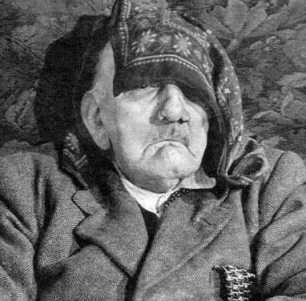 Гітлер з дружиною за сніданком
Особистий фотограф Гітлера Генріх Гофман у своїй книзі "Hitler Was My Friend" ("Гітлер був моїм другом") пише, що, як видно з багатох фотографій Гітлера, вождь часто експериментував зі своїм образом. Тобто Гітлер для свого часу був дуже сучасним політиком.
В 1938 році журнал Time назвав Гітлера людиною року. До речі, в наступному році Time помістив на свою обкладинку вже Йосипа Сталіна.
Кажуть, Гітлер ніколи не знімав свого піджака на публіці, можливо через те, що боявся показати сліди поту на сорочці.
Гітлер важив близько 70 кг та мав зріст 178 см. Проте варто зазначити, що вага його достатньо приблизна, адже він відмовлявся роздягатись навіть для медичного обстеження.
Впродовж життя на Гітлера було здійснено два замахи. Перший відбувся у 1939 році у мюнхенській пивній, де у трибуну, за якою мав виступати Гітлер, було вмонтовано вибухівку. Проте Гітлер дуже рано покинув зустріч, а тому не постраждав. Другий замах мав місце в 1944 році, коли від вибуху Гітлер достатньо сильно постраждав, проте не загинув. Він наказав перетворити страту змовників на жахливі тортури, зняти це на відео, після чого сам передивлявся це відео.
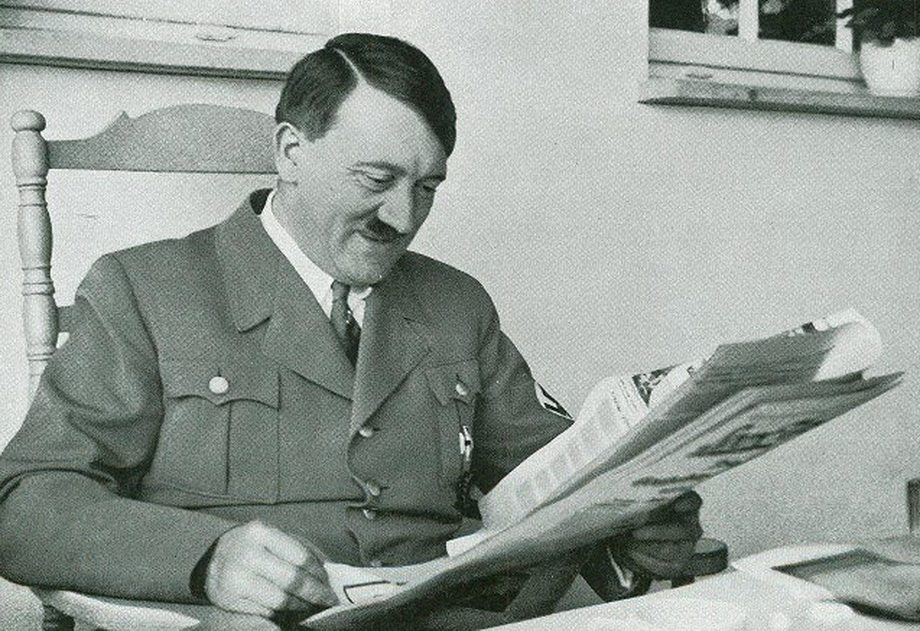 Цитати Адольфа Гітлера
Земна куля - це всього лише перехідний кубок, який дістається чемпіону-переможцю. 
Інтелігенція - це покидьки суспільства. 
Якщо ви хочете завоювати любов народних мас, говоріть їм найбезглуздіші і грубі речі.
Тільки фанатична юрба легко керована.
КІНЕЦЬ
Презентацію підготувала
Учениця 6-А класу 
Слюсаренко Анжела